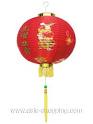 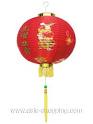 Le lexique du nouvel an chinois
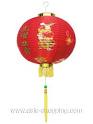 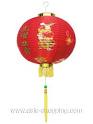 LES BAGUETTE
LE BOEUF
LE CHEVAL
LA CHEVRE
LE COCHON
LE SINGE
LE DRAPEAU CHINOIS
LE DRAGON
LA LANTERNE
L’EVENTAIL
LE LAPIN
LE CHIEN
LA POULE
LE SERPENT
LA SOURIS
LES RAVIOLIS
LE TIGRE
LE PANDA